Не делай себе скульптурного изображения (pésel) или подобия (təmûnāh) того, что на небе наверху, и что на земле внизу, и что в воде ниже землиНе поклоняйся им и не служи им, ибо Я‚ ГОСПОДЬ, твой Бог‚ — ревнивый Бог(Исх 20:4-5 || Втор 5:8-9 )
Запрет изображать других богов или Яхве? (ср. Исх 20:3)
Запрет касается скульптур, или любых изображений на плоскости или барельефе?
Как датировать Исх 20:4-5 || Втор 5:8-9 и каков генезис его окончательной литературной формы?
Позволяют данные археологии реконструировать формы изображений божеств, табу на наложено?
Как соотносятся вторая заповедь и становление религиозной традиции иудаизма / кристаллизация монотеизма?
Отмар Кель, Фрибурская школа и визуальный поворот в интерпретации Библии
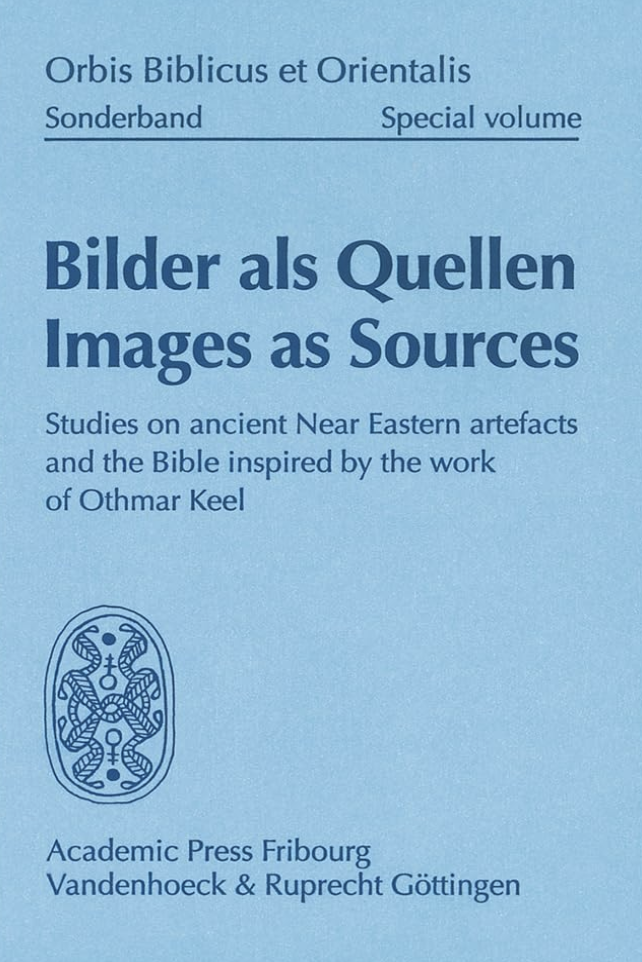 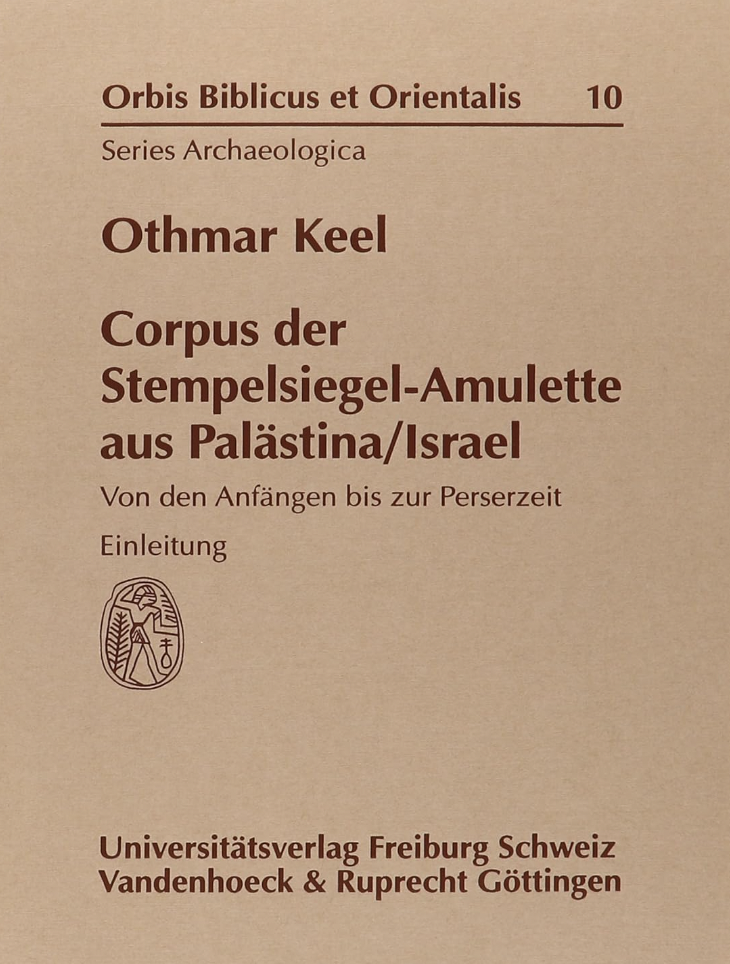 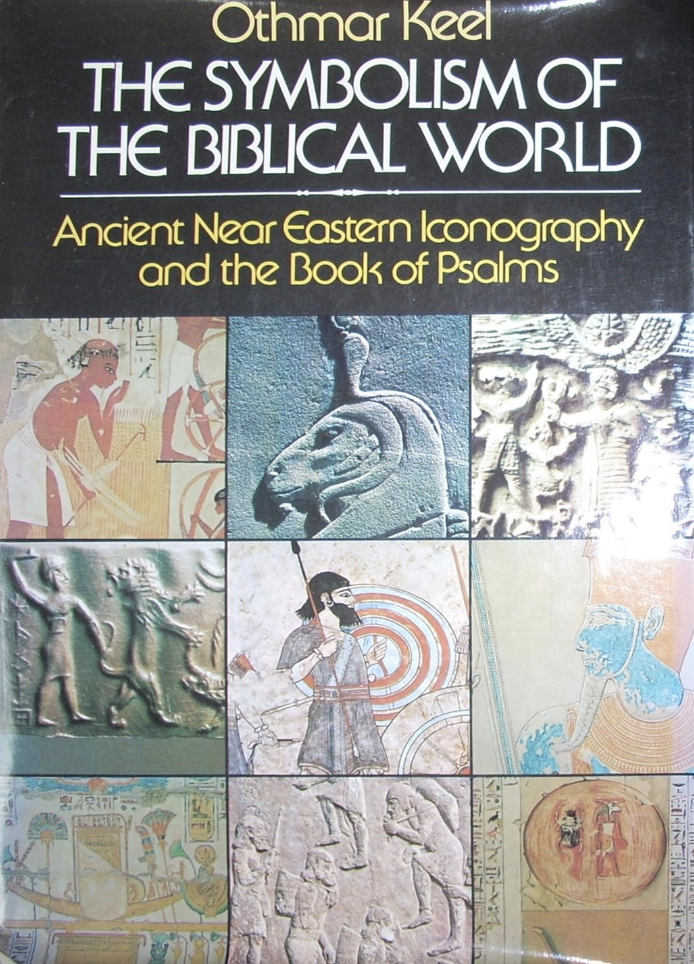 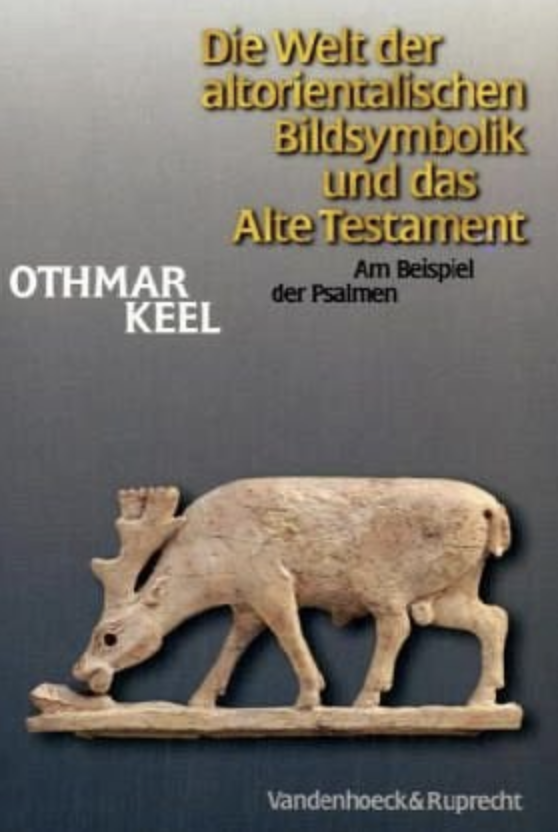 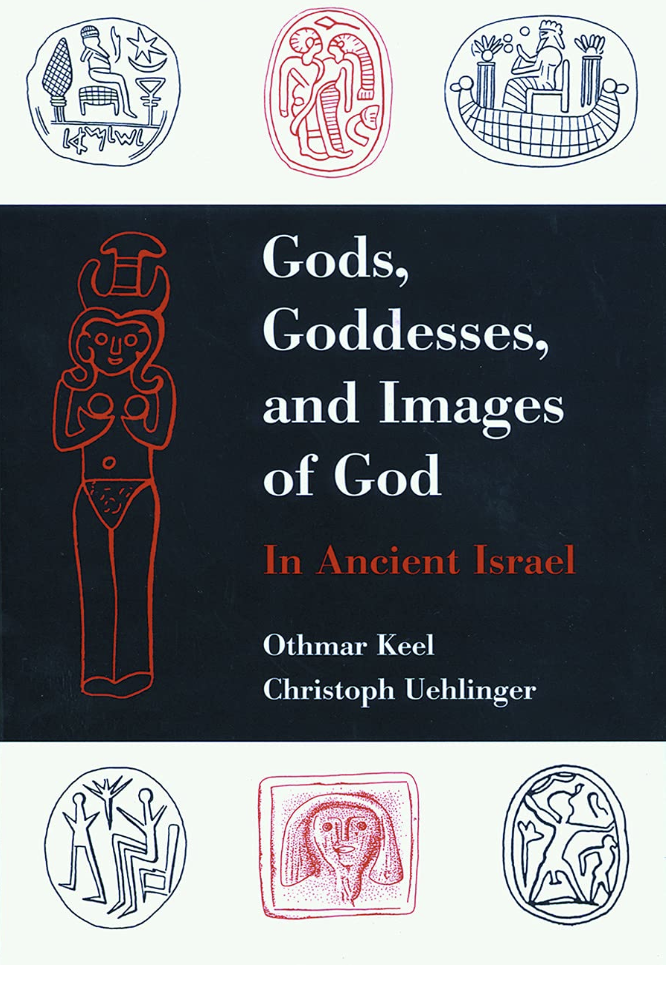 Иконография Булл (допленный период, по Sass 1993)
A  	растительный мир
B  	насекомые, рептилии, рыбы
С 	птицы
D 	млекопитающие
E 	фантастические существа
F 	люди и антропоморфные 	фигуры
G 	небесные тела
A  	растительный мир
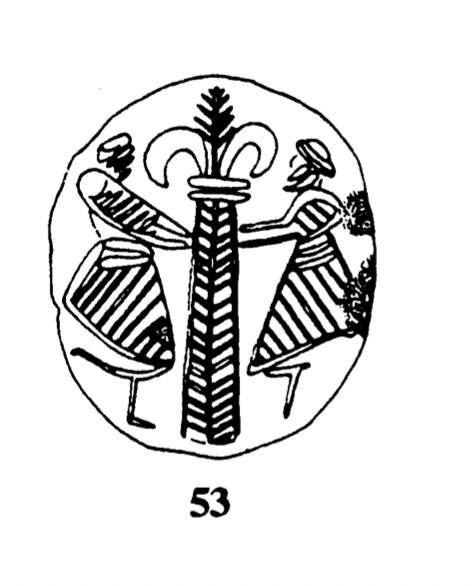 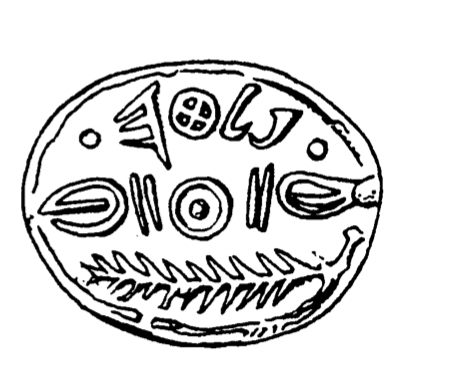 А 1 пальмовое дерево

А 2 ветвь пальмы

А 3 цветок (лотос)

А 4 Гранат
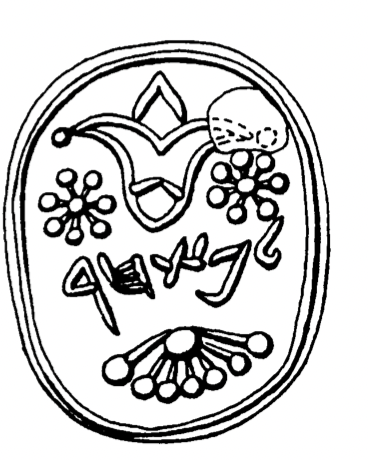 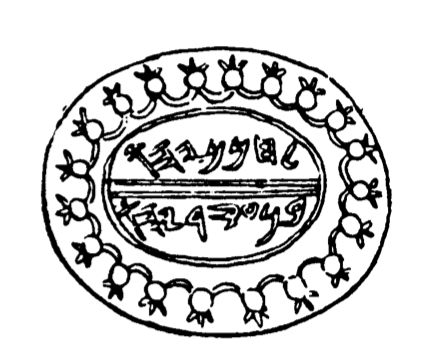 B  	насекомые, рептилии, рыбы
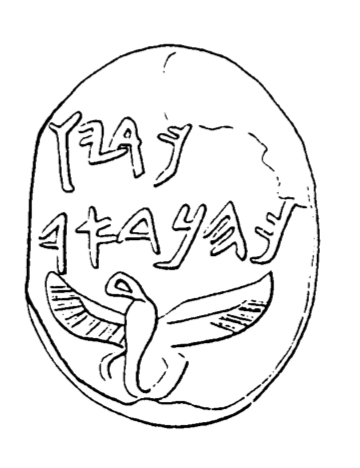 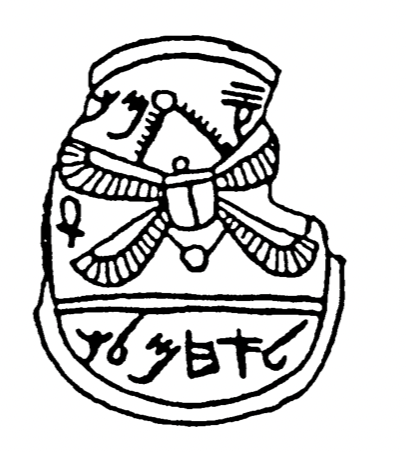 B 1 	урей (с крыльями и без)

B 2 скарабей (с крыльями и без)

B 3 черепаха

B 4 саранча

B 5 рыба
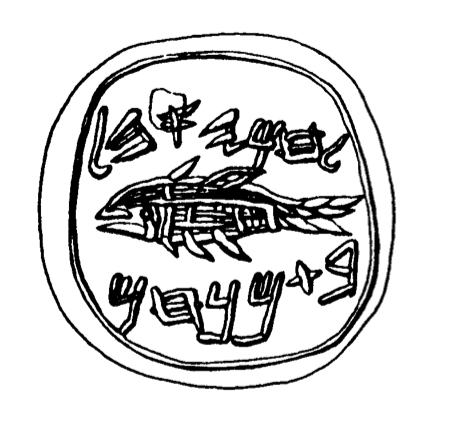 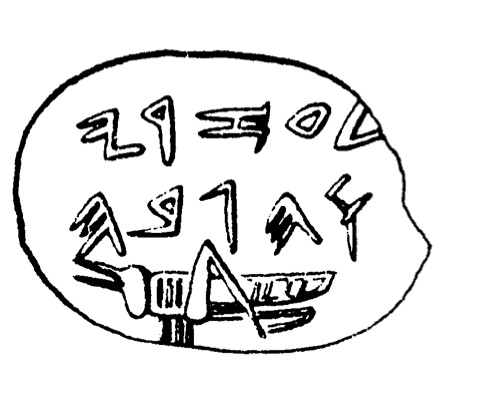 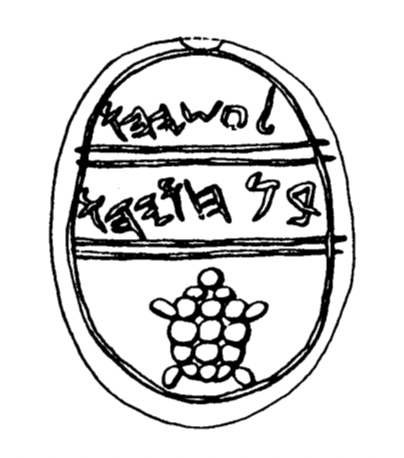 C	птицы
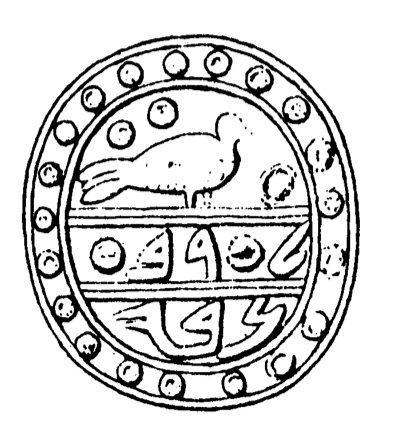 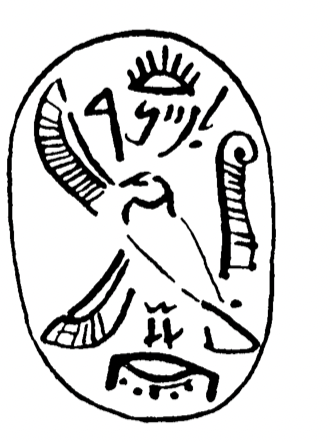 С 1	сокол

с 2 голубь

с 3 петух

С 4 утка

с 5 орел (?) /неизвестная птица (ы)
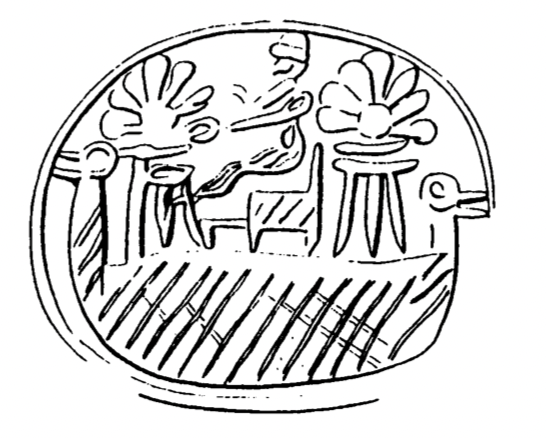 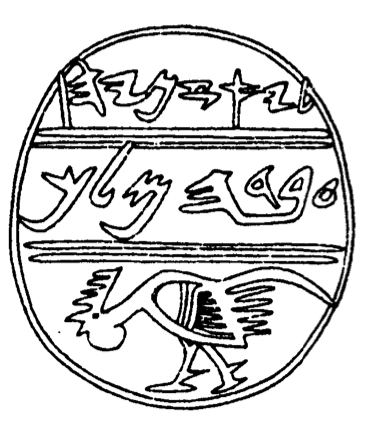 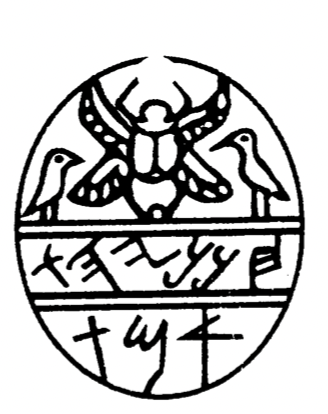 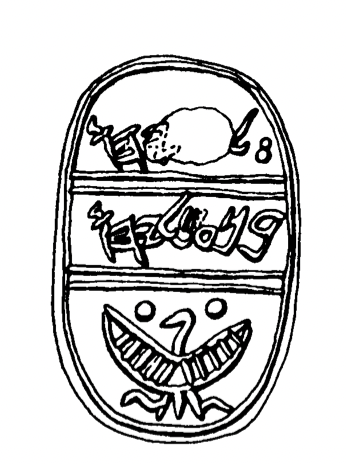 D 	млекопитающие
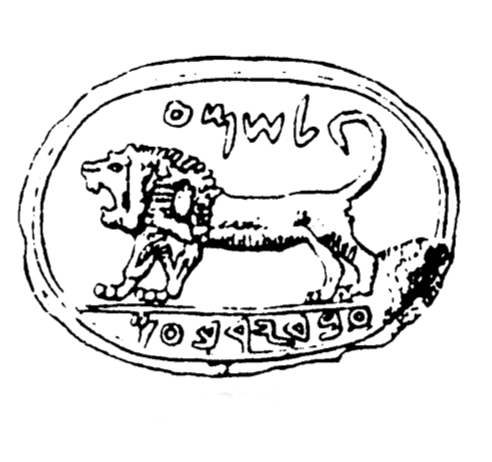 D 1	лев

D 2	козел

d 3 олень

d 4 бык

d 5 лошадь
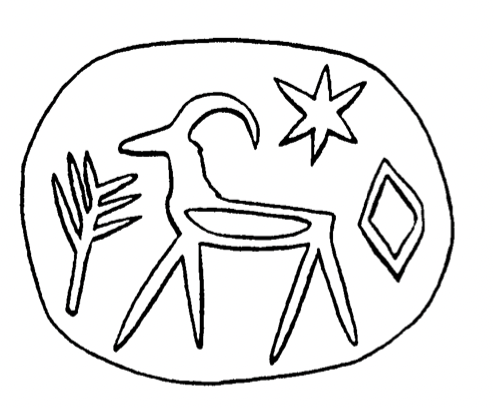 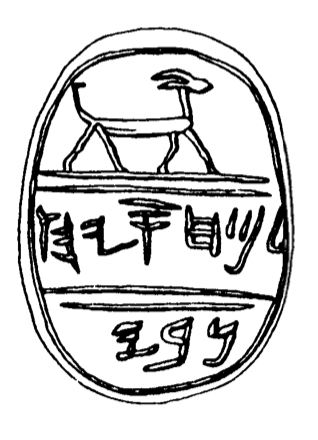 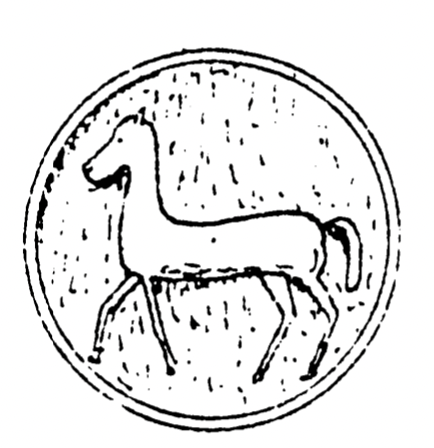 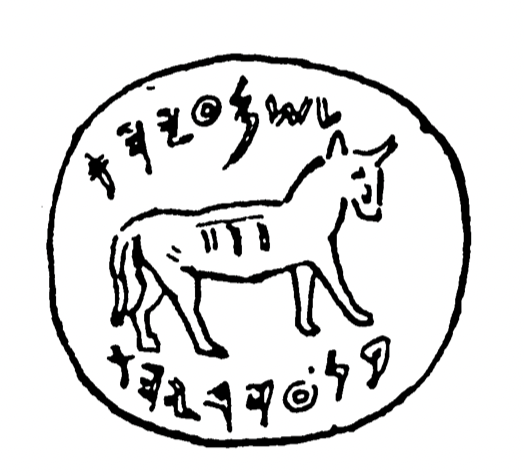 E 	фантастические существа
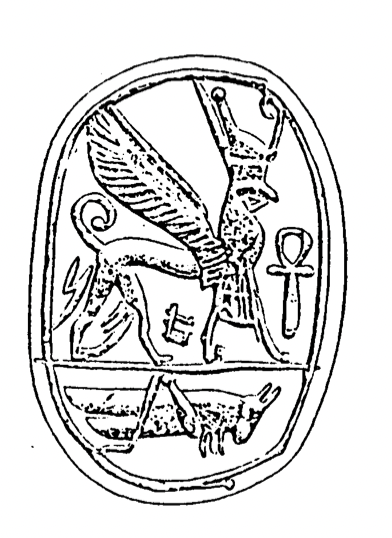 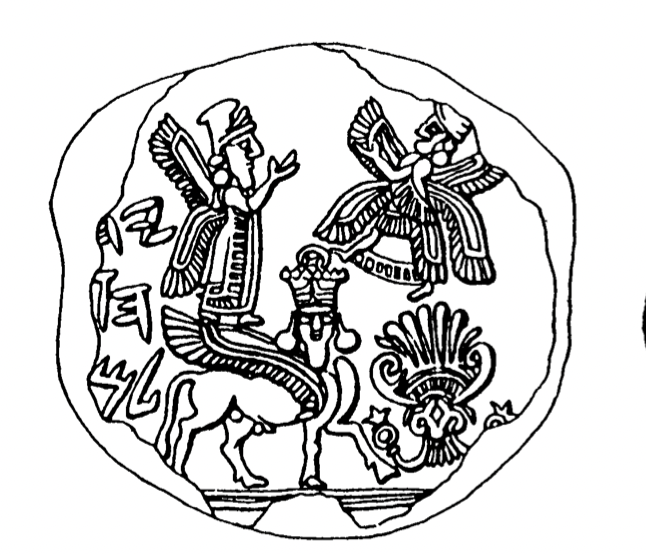 e 1 грифон

e 2 крылатый сфинкс

e 3 летающий гибрид
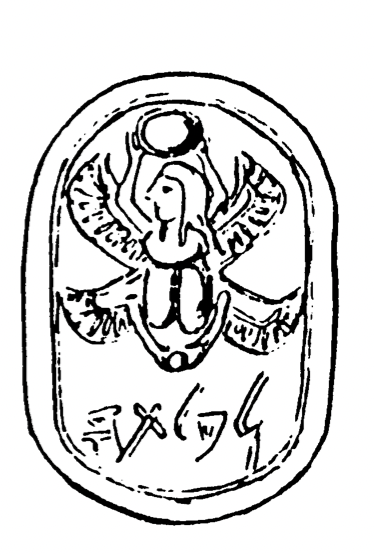 F 	люди и антропоморфные фигуры
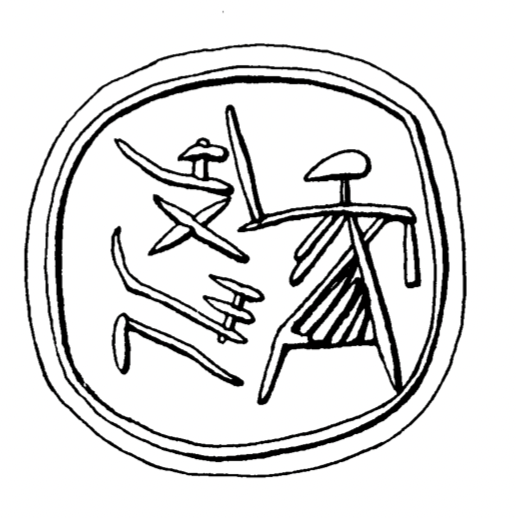 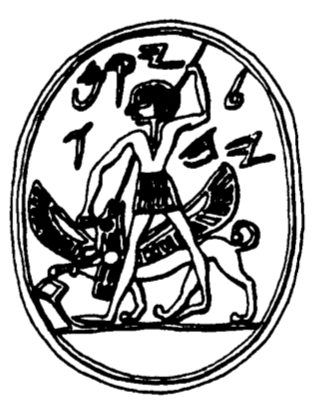 f 1 фигура (ы) с оружием

f 2 батальная сцена

f 3 ребенок на лотосе

f 4 человек с посохом

f 5 два человека

F 6 человек / бог на троне

F7 человек с крыльями
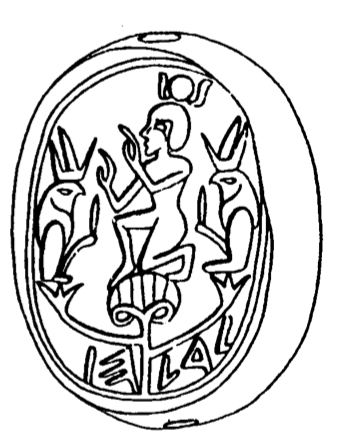 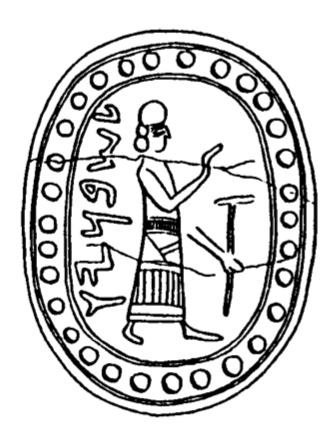 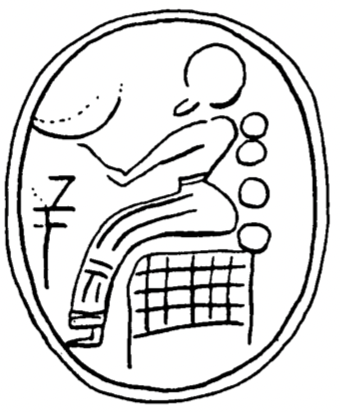 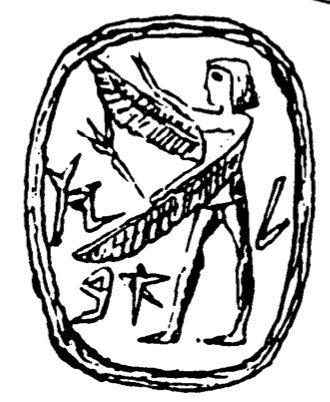 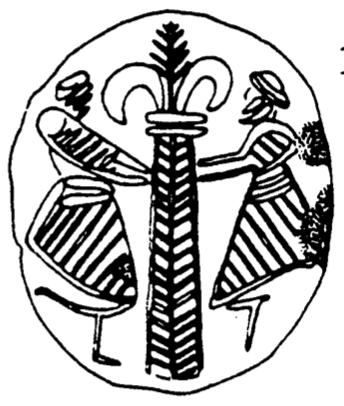 G небесные тела
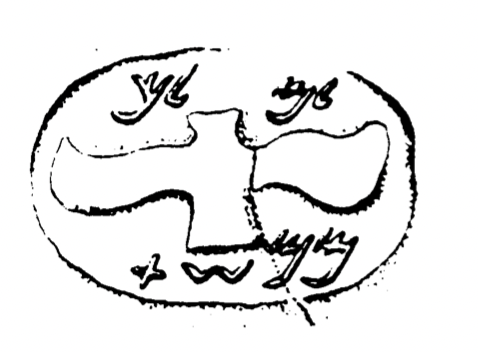 g 1 солнце (с крыльями и без)

g 2 луна

g 3 звезды
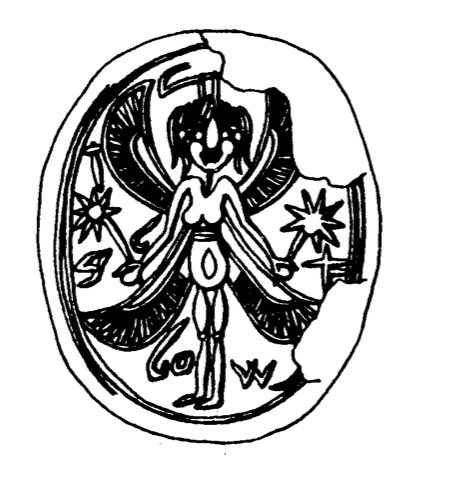 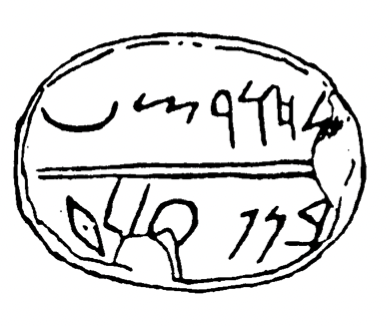 Tryggve N.D. Mettinger. 1995«No Graven Image? Israelite Aniconism in Its Ancient Near Eastern Context»
A  	«де-факто» аниконизм
B  	 программный аниконизм
B 1		материальный аниконизм (предполагается наличие 				аниконического культового символа) 
B 2		аниконизм «пустого пространства» (представление о 			священной пустоте)
В поисках иконографии яхве
I. Антропоморфизмы Библии и сакральное искусство
II. Иконографический канон Яхве? (данные археологии)
III. Влияние внебиблейского аниконизма
I. Антропоморфизмы Библии и сакральное искусство
Псалмы, в которых используется выражение «видеть лицо Бога» (Пс 11:7; 17:15; 27:4, 13; 42:3; 63:3; 84:8) – указание на переживание молящегося, стоящего перед статуей Божества в храме?
Тексты, в которых описаны  одежды Яхве (Ис 6:1; 63:1–3; Езек 16:8; Дан 7:9; Пс 60:10; 108:10) – отсылка к ритуалу одевания культовой статуи?
Псалмы, описывающие церемонии (?) процессий (Пс 23; 67:25-26) и восшествия на престол (Пс 46; 92; 94-98)
Другие культовые предписания, в частности, один из видов хлебной жертвы, т.н. называемый leḥem pānîm (трад. перевод «хлеб предложение», букв. «хлеб [пред] Лицом» (Исх 25:30; 35:13; 39:36; 1 Цар 21; 3 Цар 7:48; 2 Хрон 4:19), – заключено ли в этом термине (и в аналогичном выражении šulḥan happānîm в Числ 4:7) указание на еженедельное приношение в храм двенадцати хлебов, которые клались на стол «пред лицом ГОСПОДА» (Лев 24:6)? Стол для приношения – элемент устройства Скинии, храмов в Нове (1 Цар 21:1-7) и Иерусалиме (неясно был ли он один (3 Цар 7:48; 10:5; 2 Хрон 13:11; 29:18) или их было 10 (1 Хрон 28:16; 2 Хрон 4:8, 19)). В позднюю эпоху второго Храма c безусловно аниконическим культом как минимум стол продолжал существовать (1 Макк 1:22; 4:49, см. деталь барельефа арки Тита)
II. Иконографический канон Яхве?(данные археологии)
A Антроморфные изображения 

B Териоморфные  изображения

C Символические изображения ||  аниконизм «пустого пространства»
Антроморфные изображения
A	Тип «бог Илу» или «обожествленный предок»
B	Тип «бог громовник»
C	Человеческая голова (фрагмент фигуры всадника
D	Бог и его жена
E	Бог на троне/колеснице
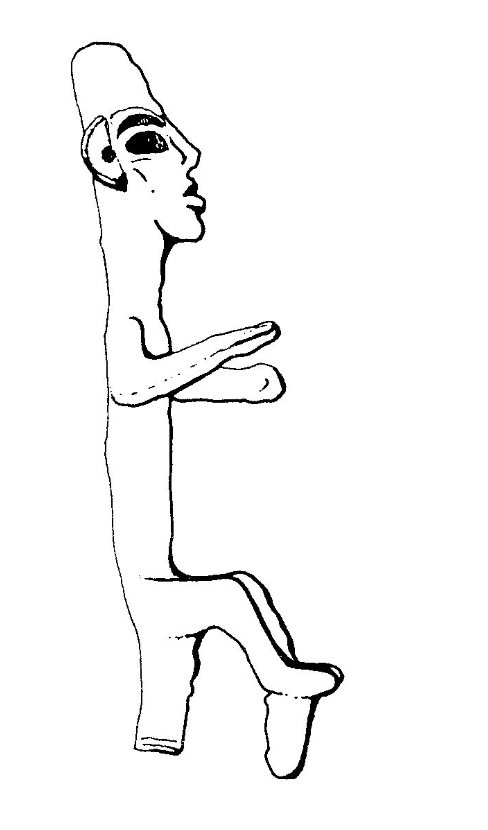 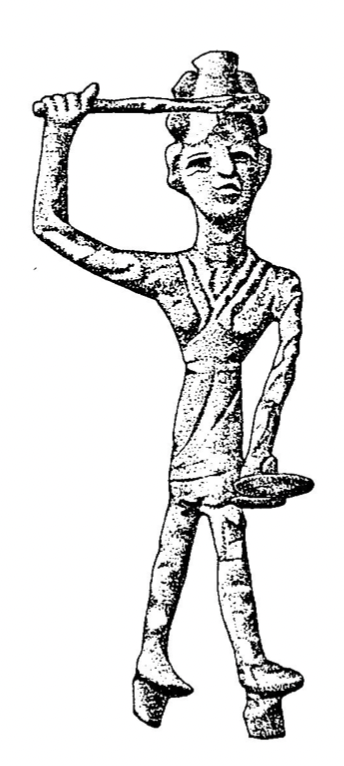 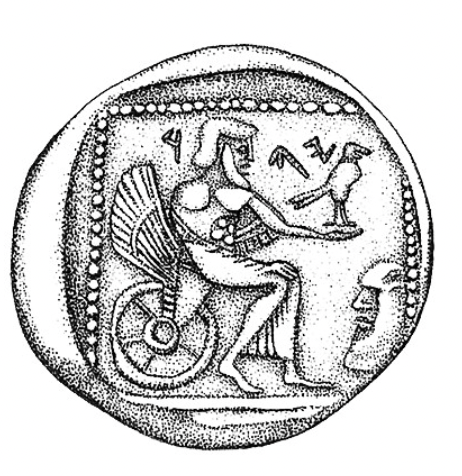 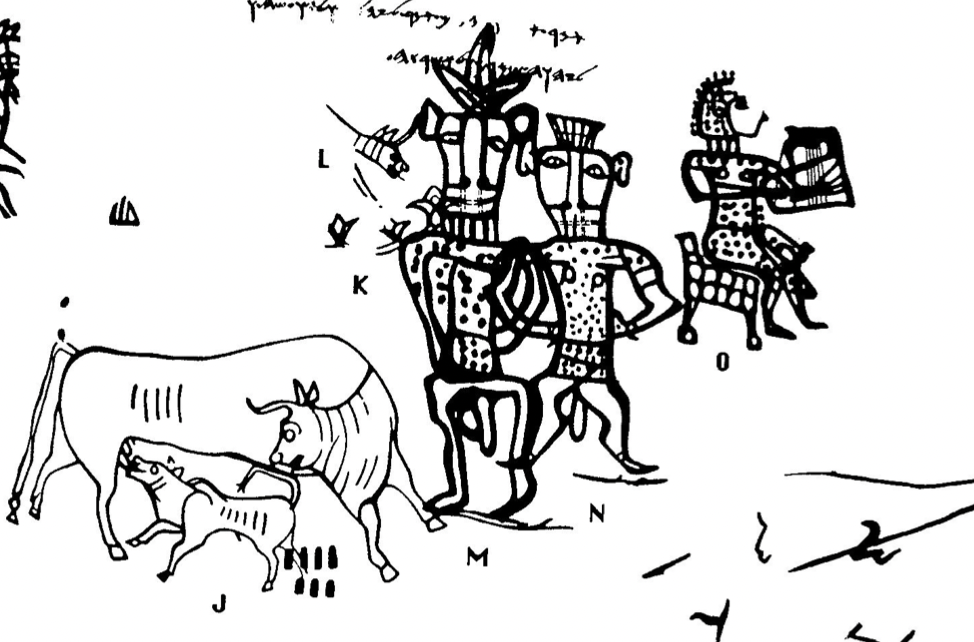 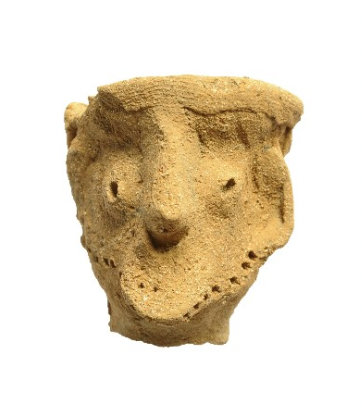 D. Пифос A, прорисовка
(Кунтиллет Ажруд, ЖВ II)
E Божество на крылатом колесе. 
«Первая иудейская монета» (IV в)
См. Шенкарь 2008
A. Бронзовая статуэтка
(Хацор, ЖВ I)
B. Бронзовая статуэтка
(Мегиддо, ЖВ I)
C. Глиняная голова
(Тель Моца, ЖВ I)
Териоморфные  изображения
A	бык (связь с иконографией илу и баала)– символ, 	пьедестал или божественный аттрибут
B	«повелитель животных» – «господин страусов»
C	существа-гибриды на буллах
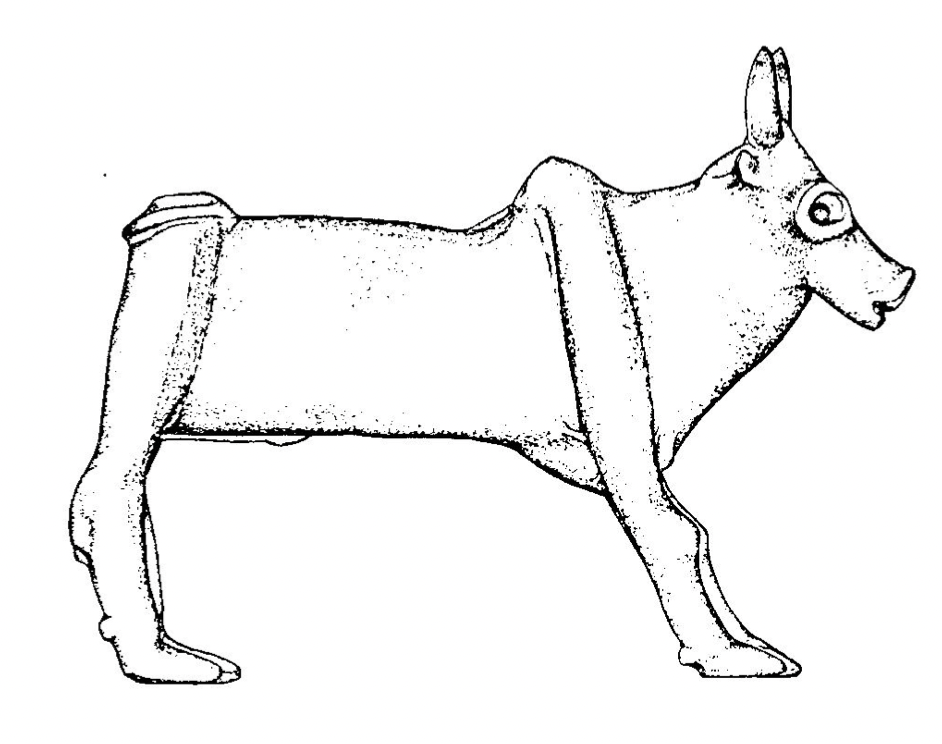 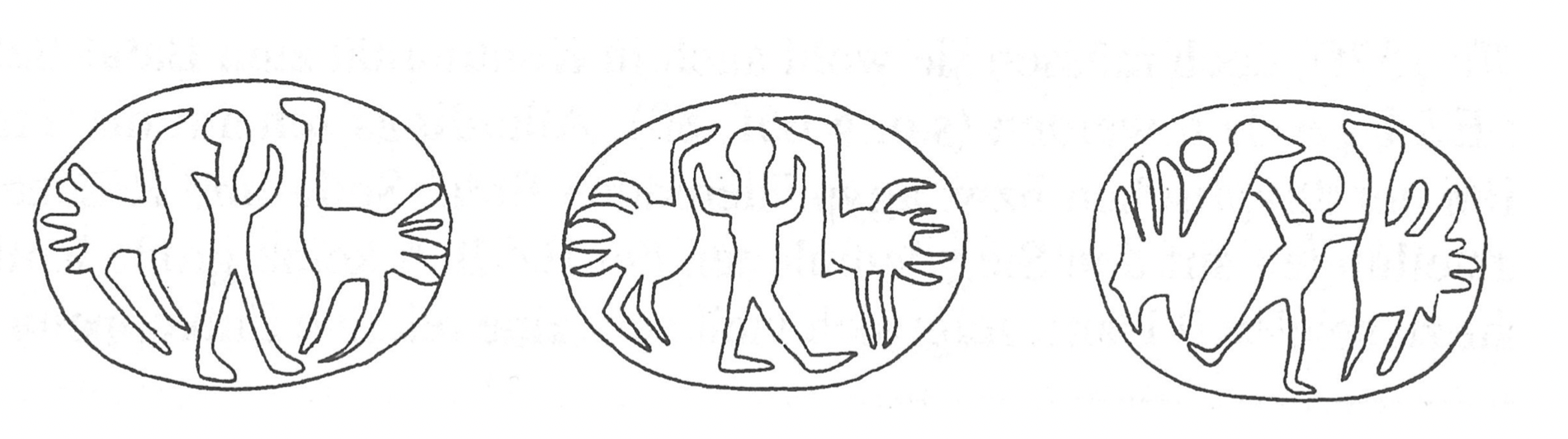 A. Бронзовая статуэтка
(«bull site», Дахр-эт-Тауил, ЖВ I)
B. Оттиски печатей (тель эль-Фара, Гезер, Бет-Шемеш), ЖВ II
Символические изображения
Маццевы
Пустое пространство 
(пустые (?) троны || Модели святилищ || культовые подставки)
Ковчег завета || скрижали
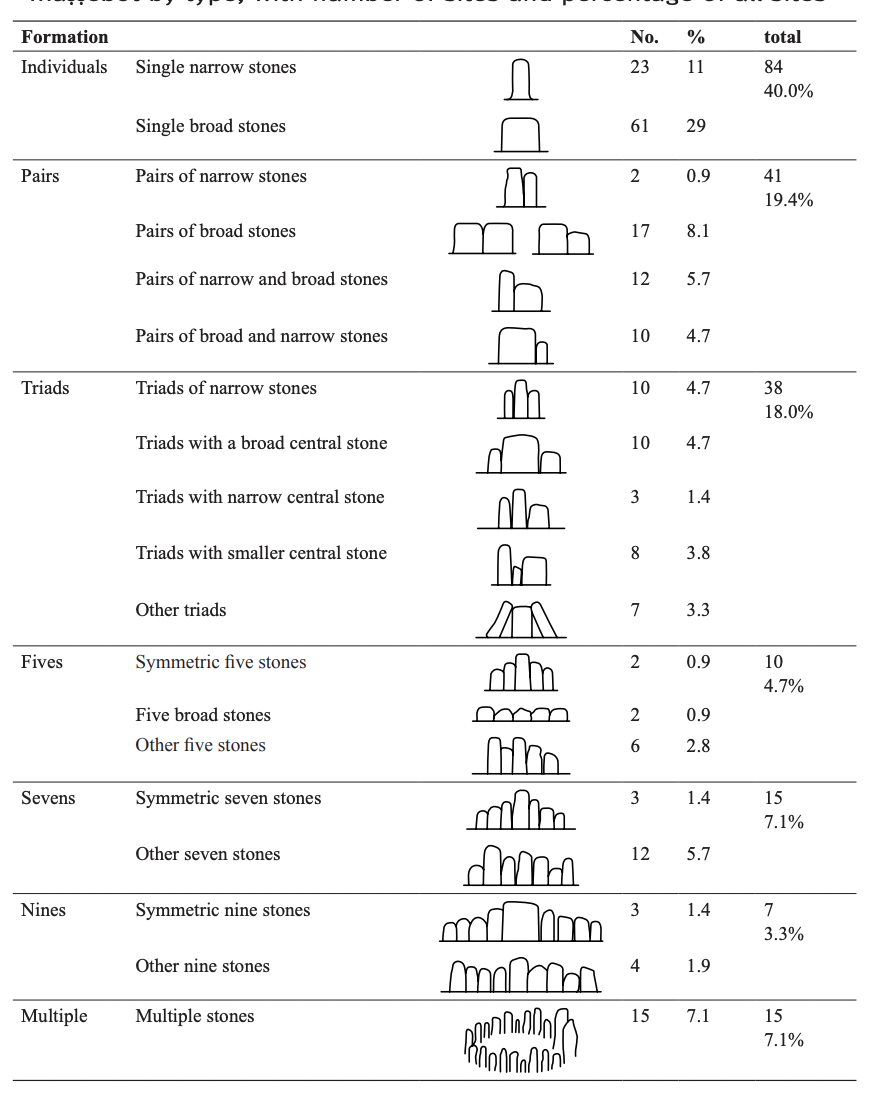 Маццевы(от эпипалеолита до наших дней)
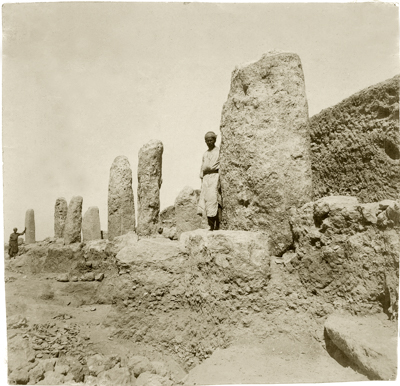 Avner 2018, сводка с VII по III тыс.
Пустые (?) троны
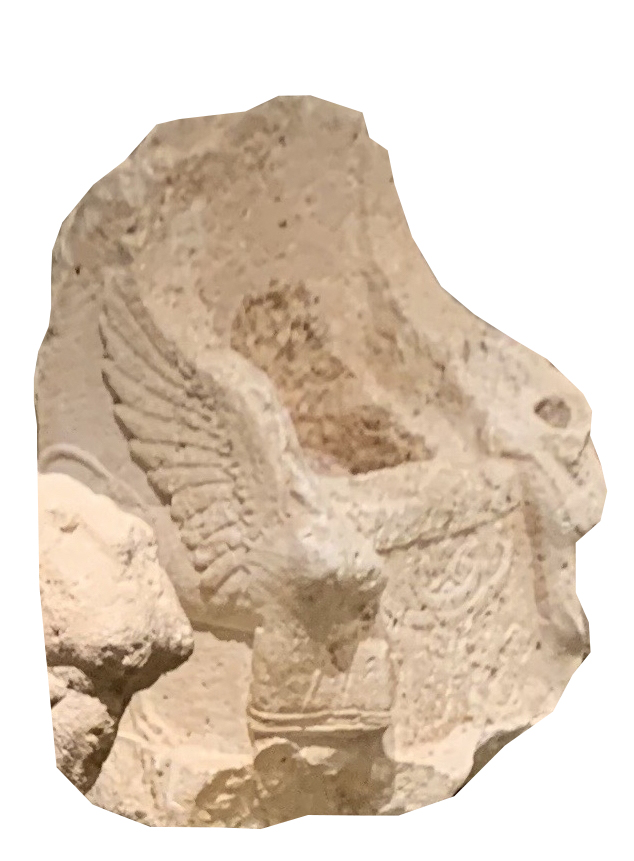 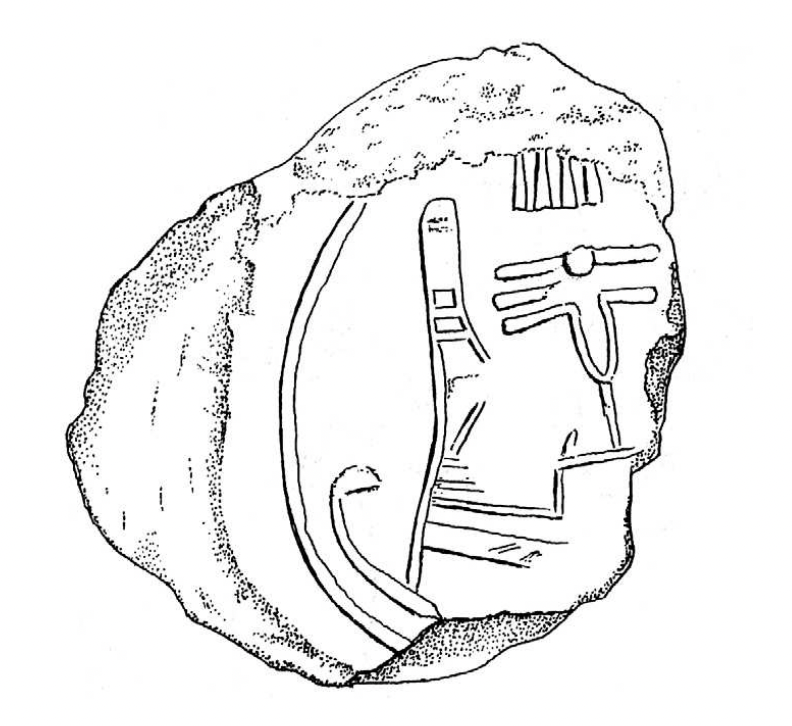 Модели святилищ || культовые подставки
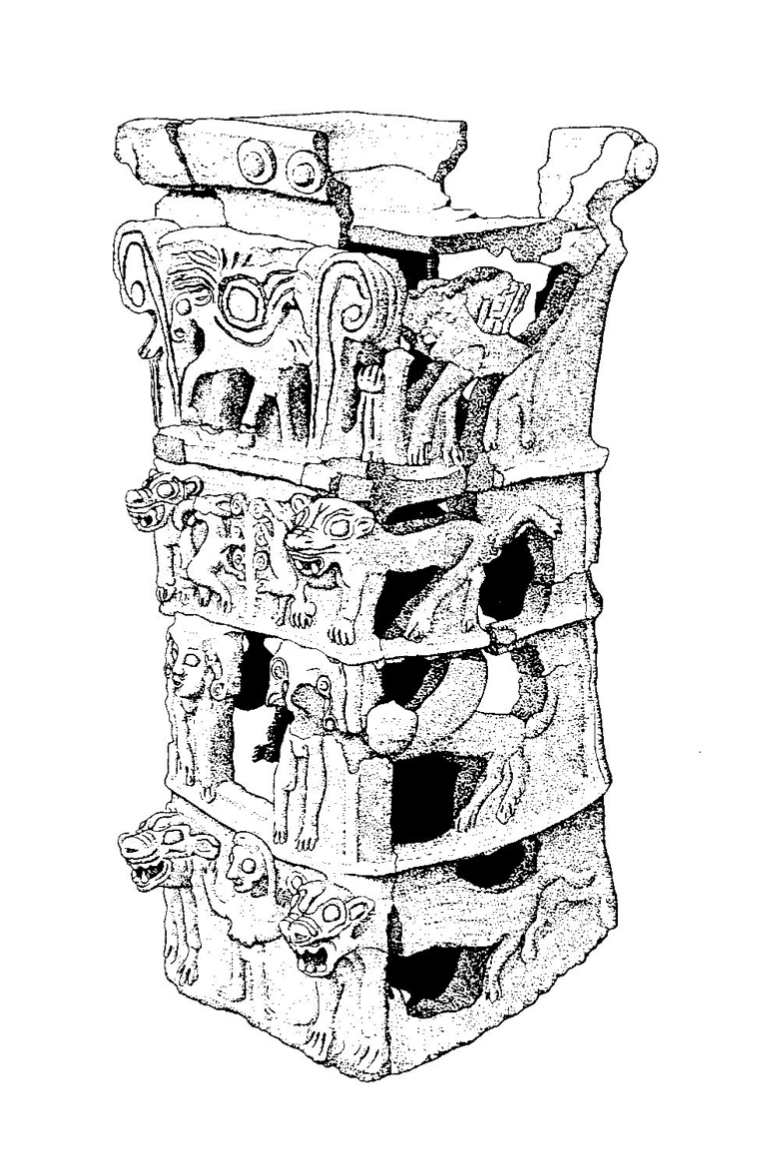 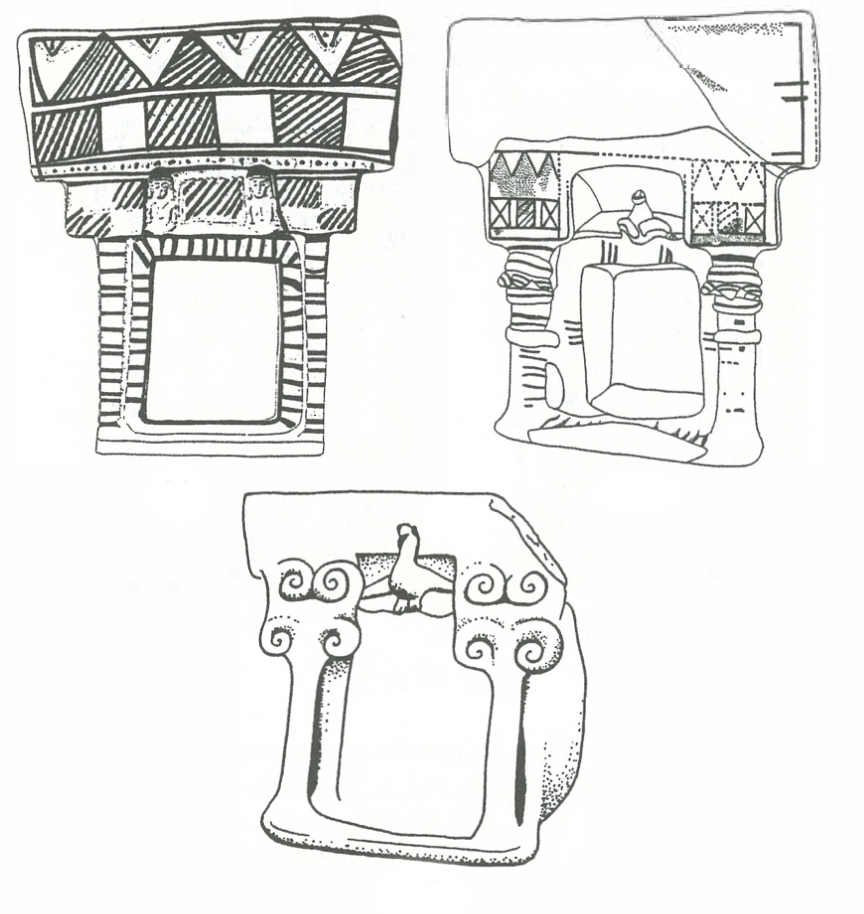 Ковчег завета
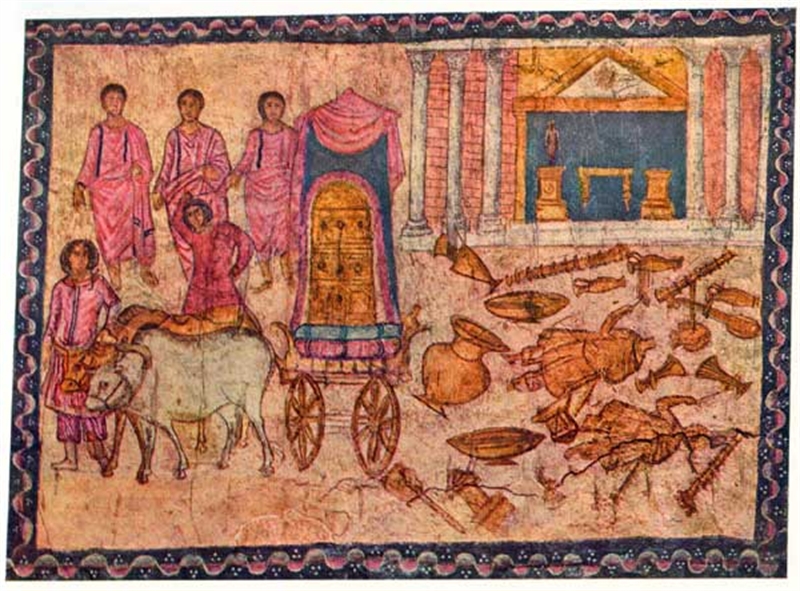 Описание освящения храма Соломона уточняет, что «в ковчеге ничего не было» ʔên bāʔārôn raq (3 Цар 8:9) – указание не случайно? Что-то было (Mowinkel 1929)
Во время реформ Иосии звучит странный приказ (2 Хрон 35:3): «поставьте ковчег святый в храме, который построил Соломон, сын Давидов, царь Израилев; нет вам нужды носить его на плечах; служите теперь Господу Богу нашему и народу Его Израилю»
По возвращении из плена «о ковчеге договора Яхве говорить не будут» и «другого уже не сделают» (Иер 3:16, ср. 2 Макк 2:1–8; Откр 11:19; b. Yoma 52b)
Фрагмент барельефа 
храма Бэла в Пальмире
Gawlikowski 2021, 229-230
Michel 2020, 112–3.
III. Влияние внебиблейского аниконизма
A Месопотамский аниконизм
B Персидский аниконизм и «полу-аниконизм»
C аниконизм южного Леванта
D типологическое сходство с другими религиями и культурами (Египет, античный мир)
Предварительные выводы
Культ древнего Израиля на страницах библейского корпуса представляет собой однородную институализированную систему. В действительности же централизованный культ сосуществовал с «народной» религией, а сама по себе централизация культа происходит постепенно
В культовой традиции могут одновременного сосуществовать иконические, отчасти иконические и аниконические элементы
Во многих случаях отнести тот или иной объект к иконическому или аниконическому культу довольно сложно, поскольку определение такого рода границ связано с тем, какое определение исследователи дают терминам «образ», «представление», «символ», «эмблема» и т. д.  
Функция изображений божества может быть различна: не все изображения божеств (Götterbild) могли быть используемы в культовых практиках (Kultbild) (см. Frevel 2003). Последовательный библейский запрет на изображения предостерегает лишь от поклонения этим образам и образу Яхве
Вопрос генезиса культа Яхве и происхождения связанной с Яхве иконографии не следует представлять в категориях параллелизма.
Маркер божественного присутствия ≠ визуальное представление о божестве
Как смотрели на аниконические изображения?
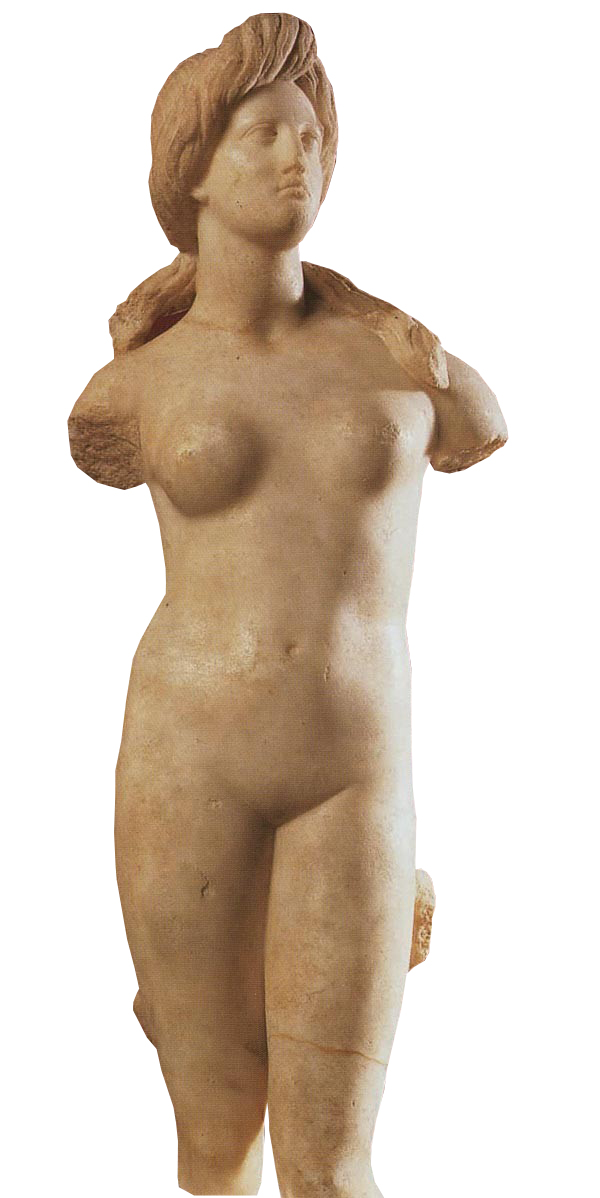 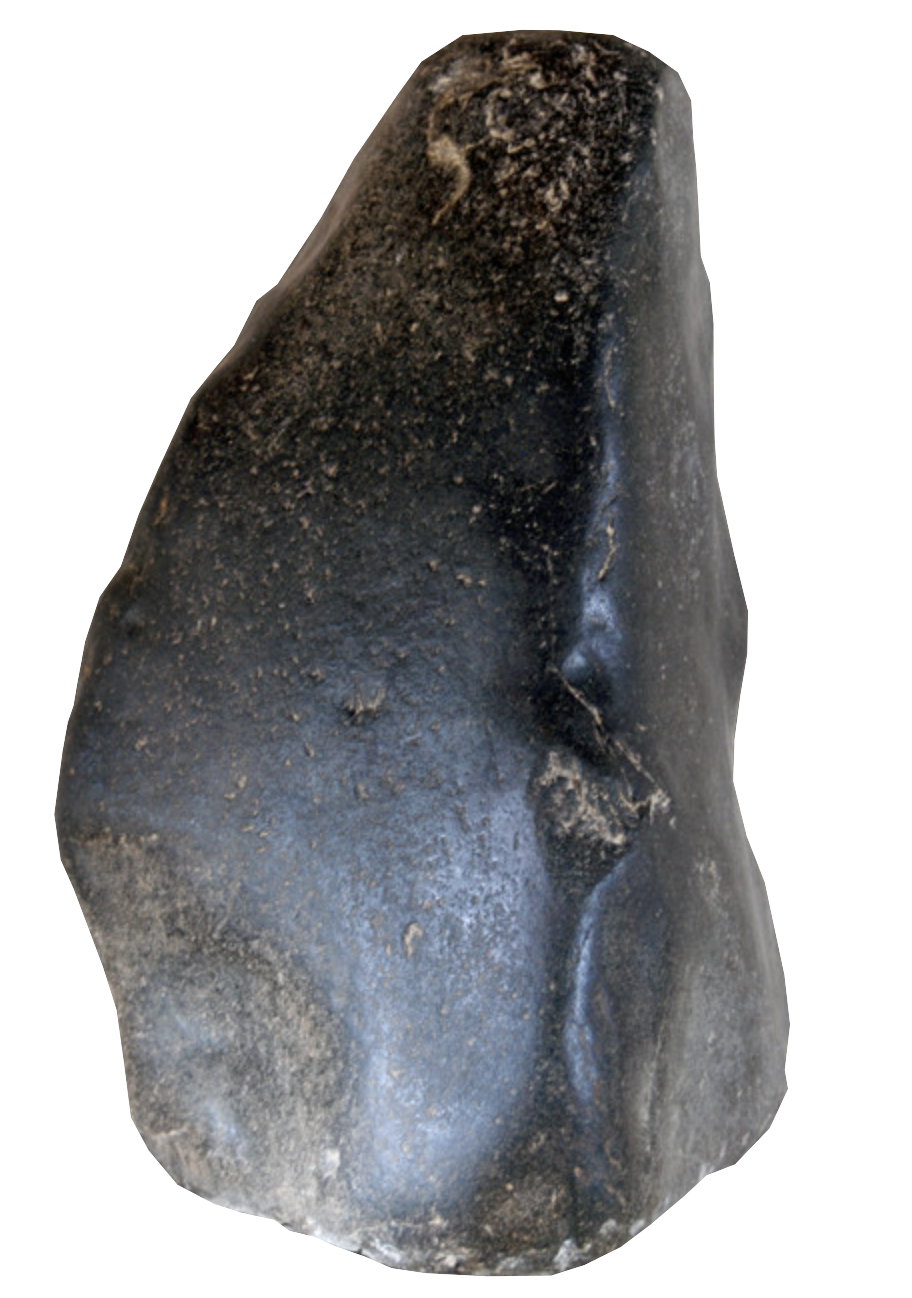 Воспринимали ли паломники в Пафосе камень как воплощение божества? 
Считалcя ли камень более священным, чем более привычные скульптуры богини любви? (Gaifman 2019, 26)